Statics & Dynamics
Statics

The sum of the forces acting on an object is equal to o


Dynamics
free body diagrams:
F1
F1
F4
F3
F3
F4
F2
F2
[Speaker Notes: Rockets Presentation > Rockets! lesson >TeachEngineering.org
Source of diagrams and images throughout: 2014 Taylor Dizon-Kelly, University of Houston]
Rocket!
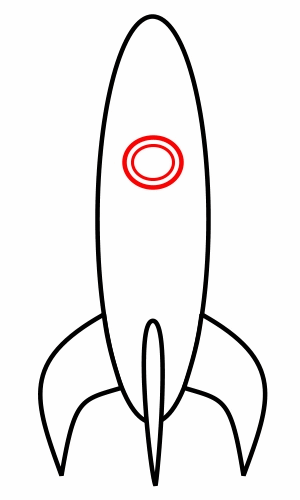 Newton’s second law of motion:


We know that the forces acting on our rockets are:






Another force to take into account is the force due to air friction; we will assume it is negligible
force
mass
acceleration
W
gravity 
(a =9 .8 m/s2)
weight
rate of mass ejection
(Δ fuel mass/Δ time)
exhaust velocity
Fthrust
Energy
First law of thermodynamics: Energy is conserved; it can neither be created nor destroyed



Any energy that you put into a system must come out of the system as work or heat
The energy that we put into the rocket (fuel) is equal to the work (how far it travels) and heat (from combustion and air friction) that come out of the rocket
energy
heat
work
Fuel
The energy in the fuel that is not lost to the heat of combustion is converted into work energy to propel the rocket into the air
Combustion reactions require fuel, oxygen and heat
The energy of combustion comes from the breaking of molecular bonds of the reactants
Fuel for our rockets is a mixture of KNO3 (in the stump remover) and C12H22O11 (table sugar)
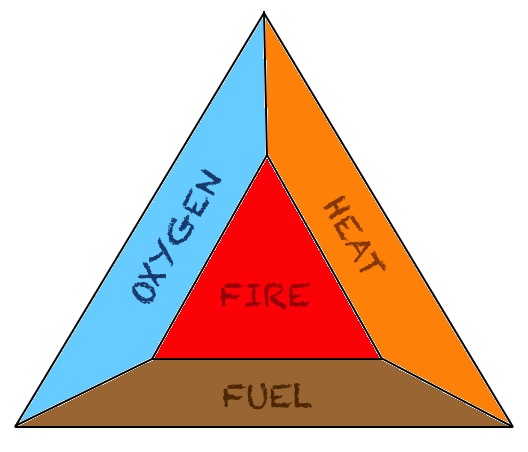 Think about it: How does changing the size of the fuel particles affect the combustion reaction?
In Conclusion
Recall:


We know:
E  chemical energy from our fuel
Q  heat energy from combustion
W  (Fthrust x distance traveled)-Wrocket

You are now a rocket scientist!
Stoichiometry Review
Using stoichiometry, we can calculate the relative quantities (grams, moles, atoms, etc.) of reactants and products in chemical reactions
Example 1:  85.0 g of propane (C3H8) is burned in excess oxygen. How many grams of water are formed?
  1  C3H8 +   5  O2    3  CO2 +   4  H2O
85.0 g C3H8 (1 mol C3H8)  (4 mol H2O)    (18 g H2O)  = 138.8 g H2O
	           (44.1 g C3H8)  (1 mol C3H8)  (1 mol H2O)
Example 2:  Iron reacts with superheated steam to form hydrogen gas and iron (II, III) oxide. Calculate the number of moles of hydrogen produced by 20.0 g of iron in excess steam.
  3  Fe +   4  H2O     1  Fe3O4 +   4  H2
20.0 g Fe   (1 mol Fe)   (4 mol H2)  =  0.478 g H2
	         (55.85 g Fe)  (3 mol Fe)
Mouse click to reveal example 1 answer
Another mouse click to reveal example 2 answer